A Machine Learning Approach for Vulnerability Curation
Yang Chen, Andrew E. Santosa, Ang Ming Yi, 
Abhishek Sharma, Asankhaya Sharma
Veracode
David Lo
Singapore Management University
30 June 2020
1
© Veracode, Inc. 2020 Confidential
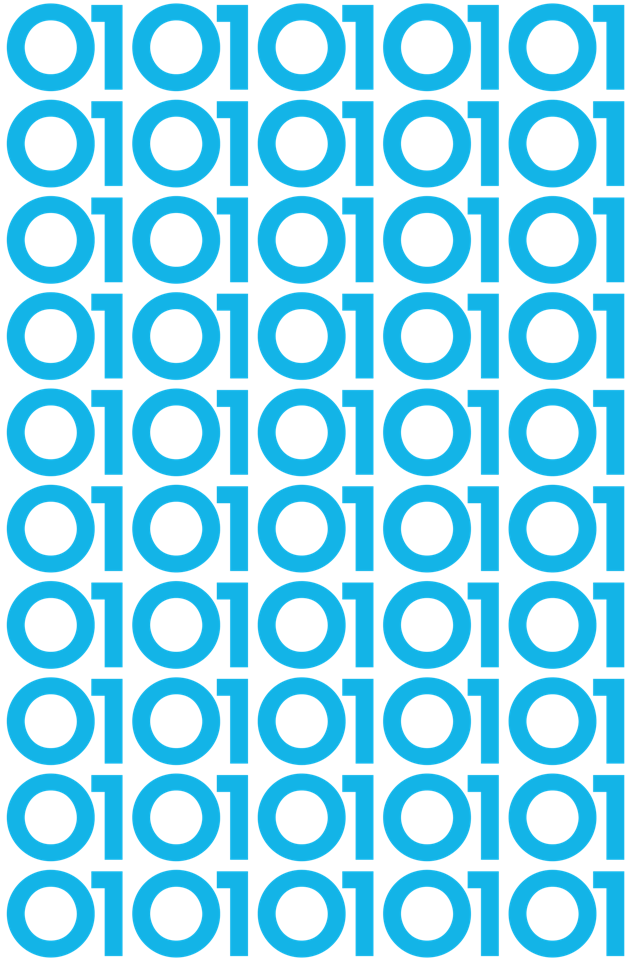 Agenda
This is for a much simpler agenda. The 01 graphic pattern may be removed if not wanted.
Vulnerability Curation

Machine Learning Approach

Experimental Results

Future work
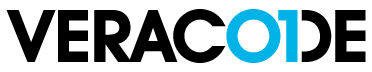 2
© Veracode, Inc. 2020 Confidential
Vulnerability Curation
Software Applications often depends on and are built with Open-source libraries

Software vulnerabilities exists in these third-party libraries

Need to be aware of issues on both first-party and third-party code

Difficult to track every component and vulnerability

Need to curate vulnerabilities found in open-source libraries
3
© Veracode, Inc. 2020 Confidential
Vulnerability Curation
Processed from various internet sources: 
National Vulnerability Database (NVD), JIRA tickets, Bugzilla issues, GitHub issues, GitHub pull requests, Git commits, Mailing lists, Vendor Release Notes
This options has an image content placeholder.
4
© Veracode, Inc. 2020 Confidential
Our Problem
Curation process is manual
Support for over 2.6 million open-source libraries
Actively track >50k Git Repositories, and more…
Inelastic resources – Security Researchers

We needed a solution to scale the system
5
© Veracode, Inc. 2020 Confidential
Machine Learning Approach(Previous)
Automated Identification of Security Issues from Commit Messages and Bug Reports (Y. Zhou, A. Sharma, ESEC/FSE 2017)
Train a model based on 20,447 Git Repositories, over 3 months of data, Bug Reports from >5000 projects created between 2012-2017.
0.83 Precision, 0.74 Recall
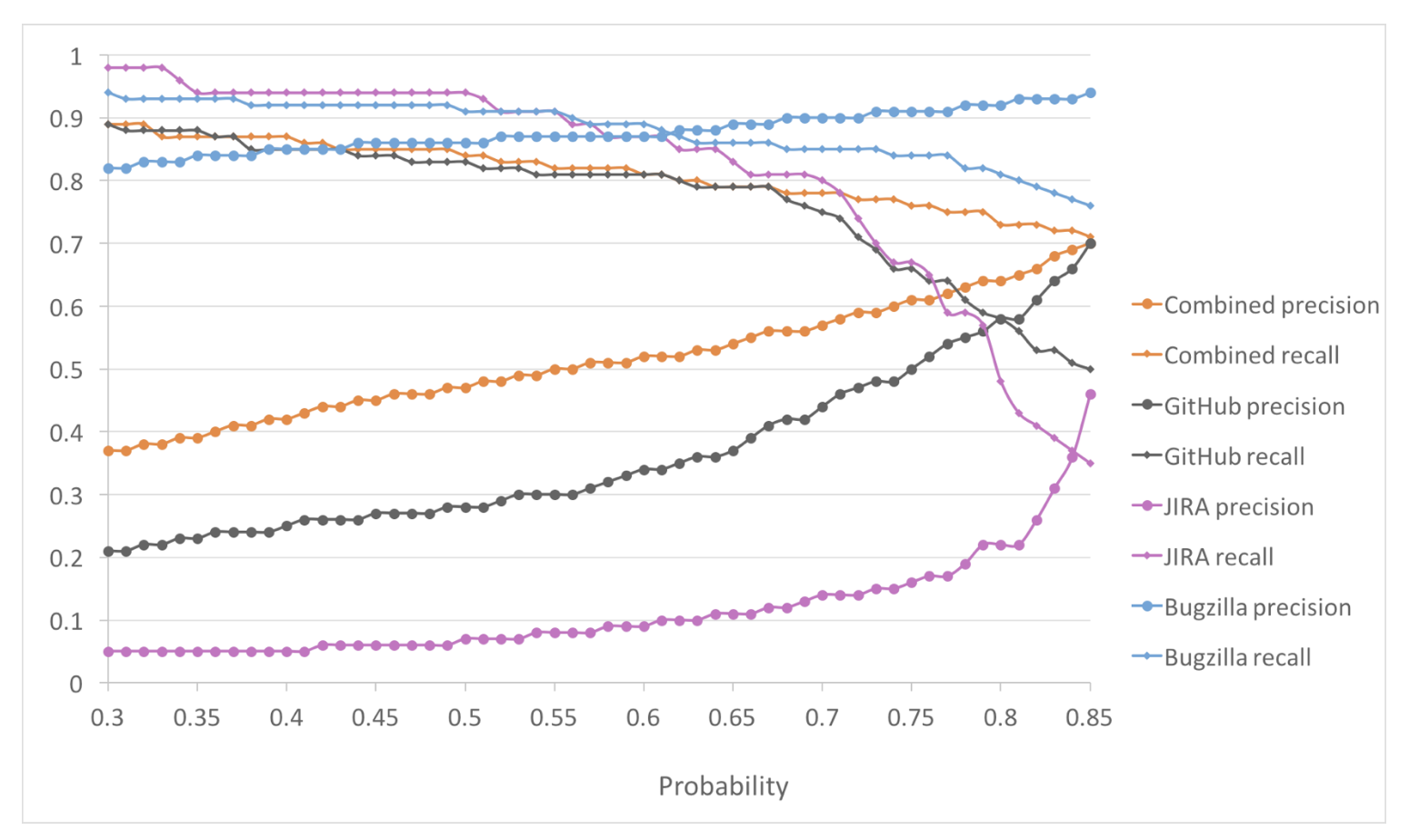 6
© Veracode, Inc. 2020 Confidential
Observations to Approach
Highly Imbalanced Ratio per source: 
As low as 5.88% labeled vulnerability, 
As high as 41.42% labeled not a vulnerability
Continue to expand on sources 
Original data based on ~20k repositories << New data ~50k repositories
More language, library coverage
Same human researcher constraint
Labeled data is now a subset of the predicted positive set

We needed a solution to balance, and scale, the system
7
© Veracode, Inc. 2020 Confidential
Machine Learning Approach (NEW)
Goal: To automatically generate improved, and evaluated, models resilient to changes in requirements

Incorporate more data sources, more language support
Data has become more imbalanced(Before: 5.88%, Current: 3.29%)

A lot of data is unused
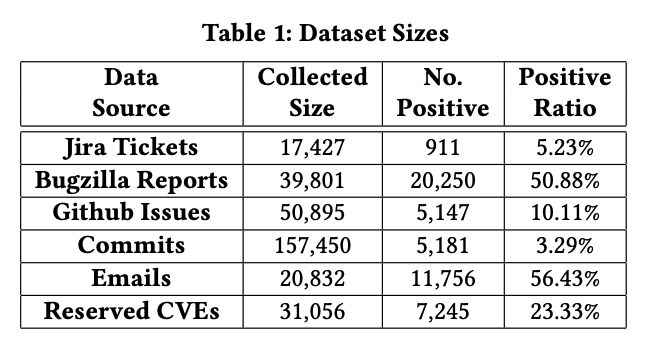 8
© Veracode, Inc. 2020 Confidential
Self-Training
Issues
Unlabeled data >>> Labeled data
imbalanced data

Researchers only see data predicted as vulnerable, some of the data predicted as non-vulnerable can be informative
Further, a portion of data which never passed through machine learning service (failed regex), remains unlabeled.
Utilize this unlabeled data using self-training[Nigam et al.]
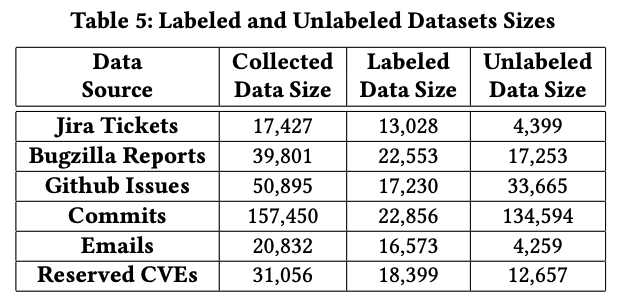 9
© Veracode, Inc. 2020 Confidential
Self-Training
Originally, a threshold t is used for prediction in production, such that if prediction score > t , the data item is predicted as vulnerability 
For Self training we choose 2 thresholds tl  and th, such that
tl < t < th
th is the threshold for which production model achieved high precision on vulnerable data items
tl  is the threshold for which production model achieved high precision on non-vulnerable data items
During self training, we filter out data based on following rules
Use the already trained production model to get prediction scores on unlabeled data 
If item’s prediction score > th, automatically label it as vulnerability-related
If item’s prediction score < tl, automatically label it as vulnerability-unrelated
The thresholds are updated each time a new model is deployed
10
© Veracode, Inc. 2020 Confidential
Self-Training
Example
th is 0.9
 tl  is 0.1
t is 0.5
Scores of data predicted as non-vulnerable
0.05, 0.15, 0.2 (all less than t)
Scores of data which failed regex filter, but when passed through production model
0.09, 0.15, 0.2, 0.8, 0.95, 0.99
11
© Veracode, Inc. 2020 Confidential
Self-Training
Example
th is 0.9
 tl  is 0.1
t is 0.5
Scores of data predicted as non-vulnerable
0.05, 0.15, 0.2 (all less than t)
Scores of data which failed regex filter, but when passed through production model
0.09, 0.15, 0.2, 0.8, 0.95, 0.99
Machine labeled data generated using self training
12
© Veracode, Inc. 2020 Confidential
Experiments: Metrics (Performance)
Standard precision recall metrics were used to evaluated model performance.
Positive Class: Vulnerable Items
Negative Class: Non Vulnerable items

Given the same model and dataset, each probability threshold (0.01, …, 0.99) fixes a precision and recall pair

A higher curve indicates better performance
Machine learning model details
word2vec [Mikolov et al.] vectors based on text present in data items we collect
a stacking ensemble [Zhou et al.] is trained on these features
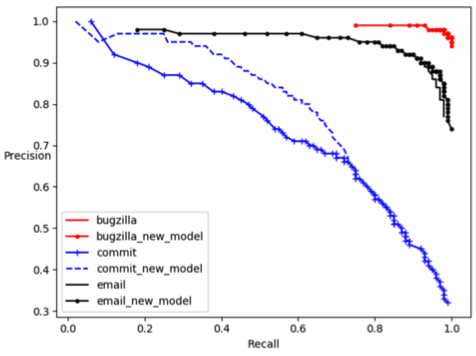 13
© Veracode, Inc. 2020 Confidential
Experiments: Metrics (Stability)
Initially we only focused on precision/recall values to deploy new models
As new models were deployed, in some deployments a lot of existing vulnerabilities started to get classified as non-vulnerability. Security Researchers were not happy!!!
To help measure this drift we came up with a new metric





Computed for production and new model on a test dataset per data source: 
50% positive dataset from manual labeled data
50% negative dataset from manual labeled data
+/- dataset maintains same distribution of manually labeled data
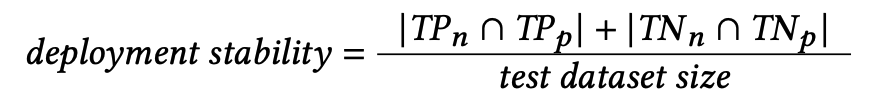 n refers to new model; p refers to production model
14
© Veracode, Inc. 2020 Confidential
Experiments: Model deployment
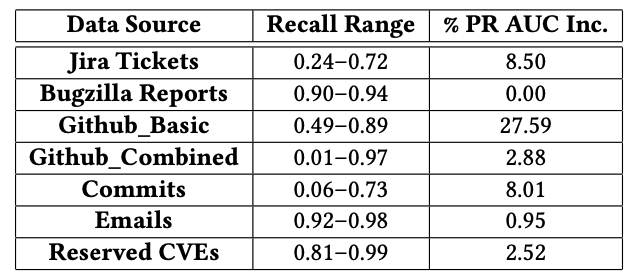 Production Model: Trained on human labeled data only
Trained a new model with the self-training, for evaluation against production model
PR AUC increase across most data sources
For both Bugzilla, Emails, Reserved CVE improvement/change are negligible as it already has very high performance
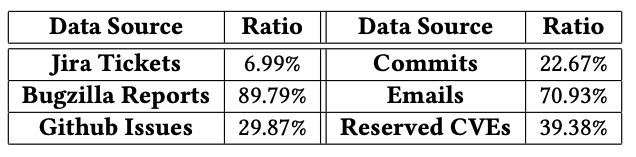 15
© Veracode, Inc. 2020 Confidential
Experiments: Model deployment
Increase of PR AUC across most data sources illustrated
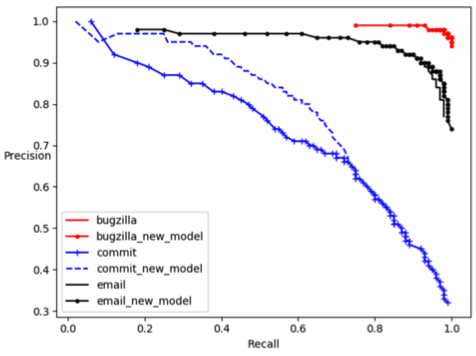 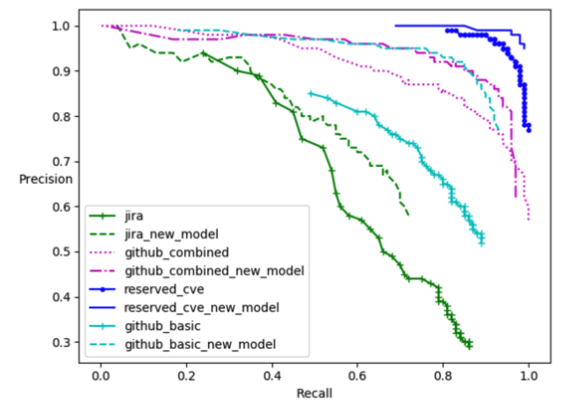 16
© Veracode, Inc. 2020 Confidential
Experiments: Stability Validation
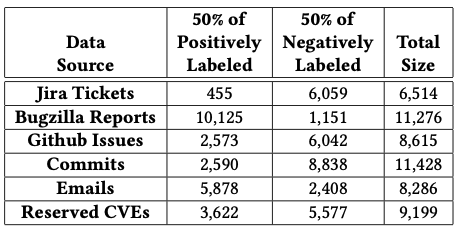 Test is performed on half of labeled data, chosen with same balance of positive and negative labels as original
In most cases, the new model(s) largely agrees with the production model(s) 

Lower’s risk of deployment
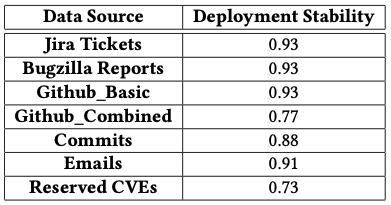 17
© Veracode, Inc. 2020 Confidential
Limitations
Limitation to textual data

Weakness to data imbalance

Ignoring label change
18
© Veracode, Inc. 2020 Confidential
Conclusion
Implemented Self-training to utilize unlabelled data. Results show it works well.

Deployment stability metric can provide help in addressing challenges w.r.t. production machine learning deployment.

Future work: 
Dealing with changing data labels
Utilize code features
19
© Veracode, Inc. 2020 Confidential